Certificate,
Patient Care
Bachelor’s Degree,
Respiratory Therapy
Doctoral Degree,
Medicine
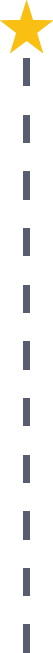 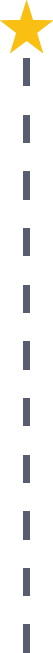 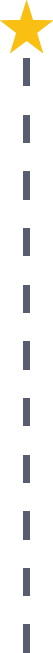 Start Pre-Health
As early as grade 7 
(based on readiness)
Patient Care Technician
Median Salary: $37,420
Job Growth (10 yr): 18.5%
Annual Openings: 264
Average Tuition (1 yr): $0 –$3,900/yr
Respiratory Therapist
Median Salary: $52,490
Job Growth (10 yr): 23.6%
Annual Openings: 245
Average Tuition (4 yrs): $9,600/yr
General Practitioner
Median Salary: $150,230
Job Growth (10 yr): 20.3%
Annual Openings: 176
Average Tuition (4 yrs): $35,000/yr
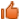 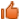 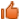 Workplace Visits
Job Shadow
Internship
Work
Supervised Experience
---
Work
Supervised Experience
Internship
---
Work
Internship
---
Work
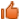 Data reflects 2014 Ohio labor statistics and public institutions of higher education for 2013-2014. For specific tuition costs, visit ohiohighered.org.
Ohio In-demand Occupations
Visit education.ohio.gov/CareerConnections for reference information. 
Course titles and sequences will vary between schools.
11/2015